Meritor Overview
2019 Stoughton Dealer Meeting
Scott Hilger
Sr. Manger, Trailer
Aftermarket & Trailer Product Portfolio
Brake & Wheel End
Drivetrain
Driveline
Drive Axle
Wheel End
Axles
Differentials 
Gear Sets
Gearing

 Seals and  Bearings
 Overhaul Kits
 Axle Shafts
Universal Joints
Center Bearings
Tubing
Yokes


Flanges
Spline Plugs
Bearing Stub Shafts
Yoke Shafts
Brake Shoes/Kits
Hubs/Drums
Wheel Seals
Bearings
Camshafts
Wheel Bearing Adjustment System
Automatic & Manual Slack Adjusters
Wheel AttachingComponents
Clutch
Transmission
14" Assemblies
15.5" Assemblies
Clutch Brakes


Installation Kits
Other Accessories
Transmissions
Gearing
Seal and Bearing Kits
Overhaul Kits
Input Shafts
Disc Brake (Hydraulic and Air)
Calipers
Rotors
Wheel Cylinders
 Brake Hardware
 Disc Pads
Steering & Suspension
Steering
Air System
FastSet™ No-Ream King Pin Kits
Genuine & All-Makes King Pin Kits



Tie Rod End         Drag Links
Cross Tubes
Steering Arms
Compressors
Air Dryers
ECUs



Valves 
Cartridges
Sensors
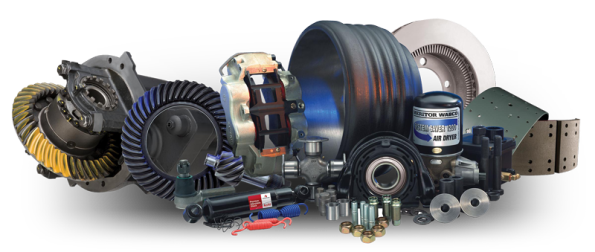 Trailer Axle and Suspension
Trailer Axles
MTA Suspensions
RFS Beams
Bushings
Meritor Tire Inflation Systems (MTIS)


Shock Absorbers
Air Springs
Equalizers
Torque Arms
Hanger Brackets
Aftermarket Distribution Network
Meritor Distribution
786,000
sq. ft.
operation
2,000
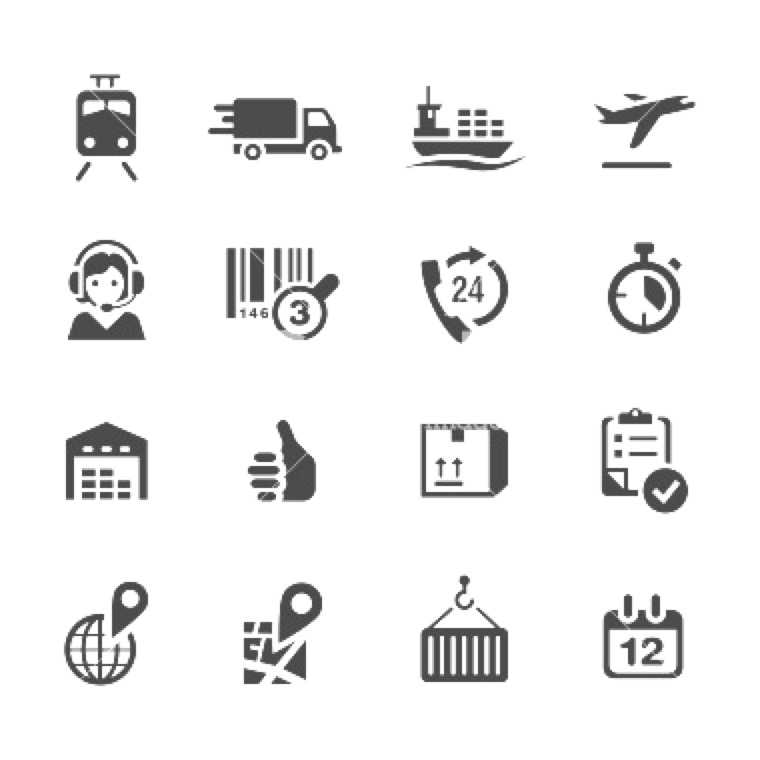 51,000
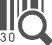 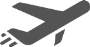 18,000
suppliers
SKUs stocked
ship-to locations
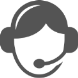 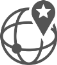 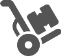 700+
calls handled
Meritor Remanufacturing
per day
per day
per week
per month
per year
9,400
recycle
refurbish
use
produce
120,000
13.3 million
240,000
six million
lines shipped
pounds of steel
brake cores
rivets
brake shoes
per day
Meritor Provides a Competitive Advantage for its Distribution Partners
26
more
than
One of the lowest transaction costs in the industry
Logistics efficiency/ability to connect electronically
Broadest brake, wheel-end, drivetrain, steering and suspension portfolios
languages
supported
MeritorPartsXpress.com Overview
Search over 1000,000 parts

Detailed Product Specs

Visibility to Inventory

Over 40,000 VMRS Codes

Bill of Materials Info

Mobile Responsive Design

Intuitive User Experience

Visual Search with Exploded View Diagrams
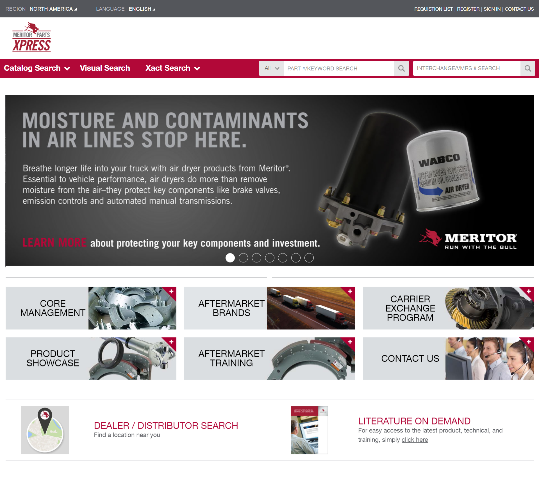 Meritor Bullpen – Online Resource
Meritor Products & Support
Axles
Brakes
Drivelines
Trailer
Meritor WABCO
Online Training
Instructor Led Training
Literature on Demand 
Updates
Quick Links
My Links
News & Events
Training Progress
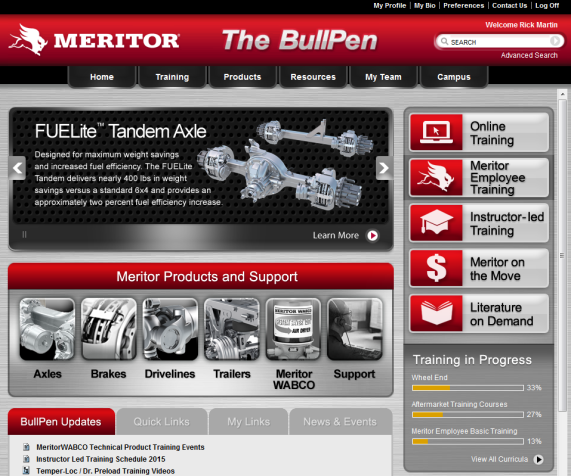 Literature on Demand
All of your literature needs!
Meritor Links and Contact Information
www.meritorbullpen.com

www.meritor.com/literature-on-demand
 
www.meritorpartsxpress.com

Florence Customer Care:  US: 888-725-9355. Canada: 800-387-3889
     

     Scott Hilger
     Sr. Manager, Trailer
     Cell – 402.618.4282
     Scott.Hilger@Meritor.com